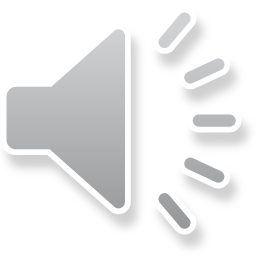 Cùng khởi động ngày mới nhé chúng ta hãy giúp những chú chim này trả lời tốt các câu hỏi để chúng có thế tránh đi mùa đông lạnh giá nhé!
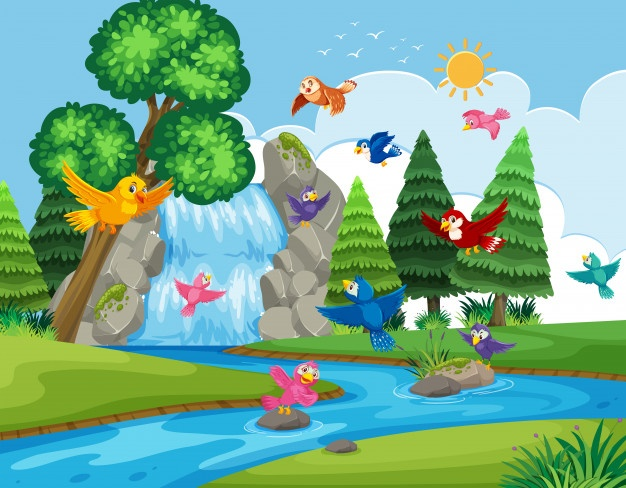 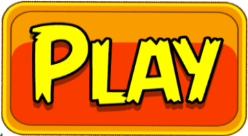 [Speaker Notes: Thiết kế bởi: Hương Thảo - tranthao121004@gmail.com]
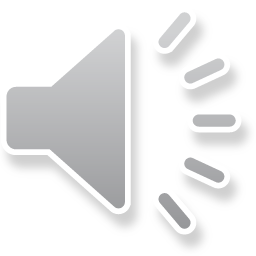 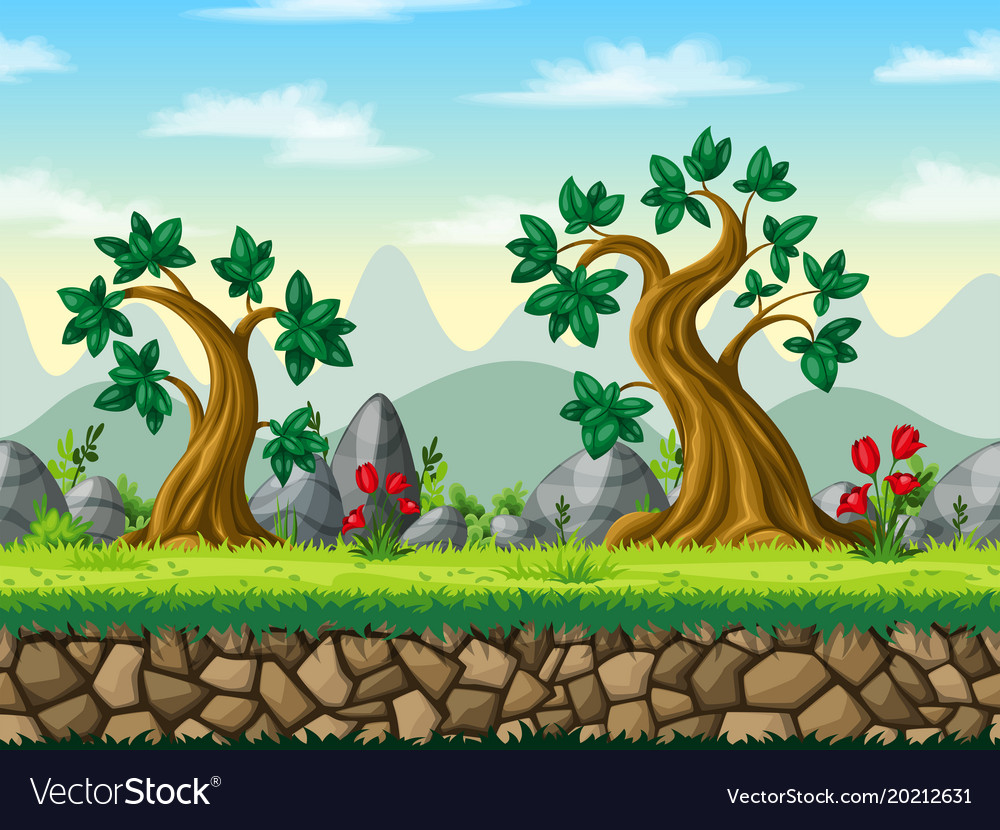 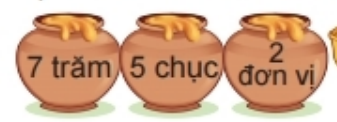 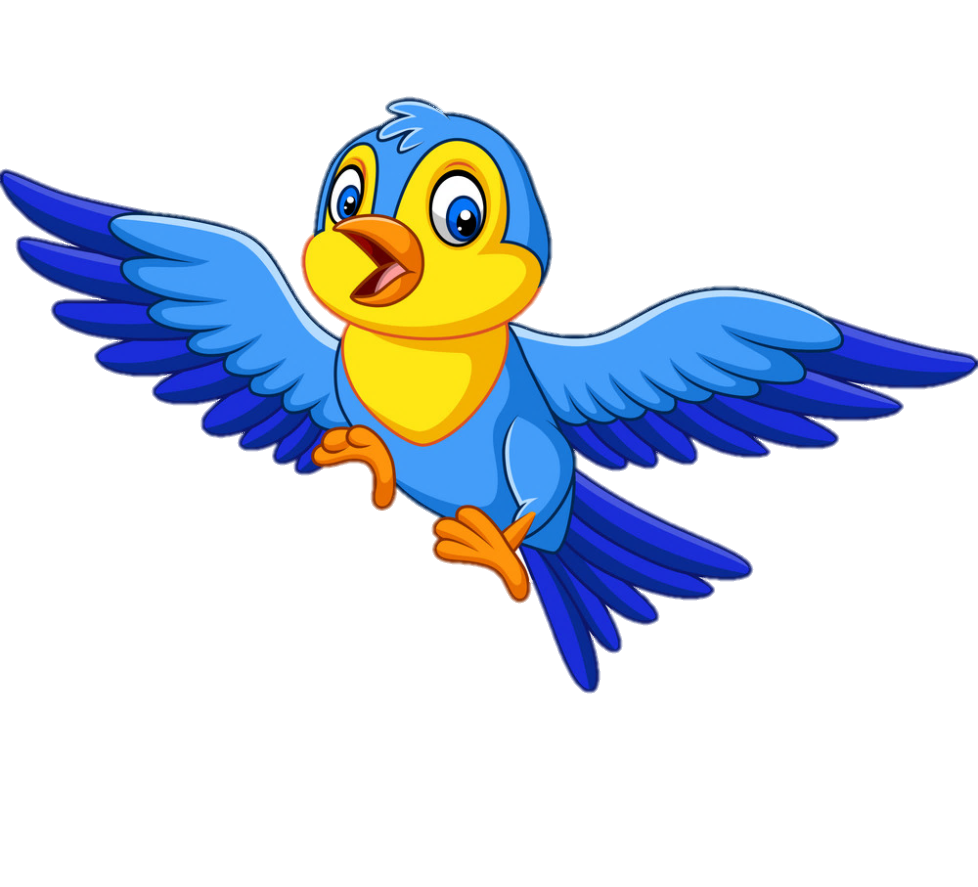 27 – 3 = ?
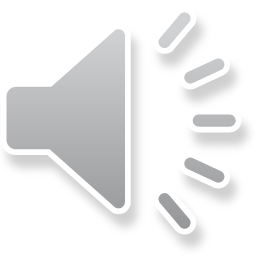 24
[Speaker Notes: Thiết kế bởi: Hương Thảo - tranthao121006@gmail.com]
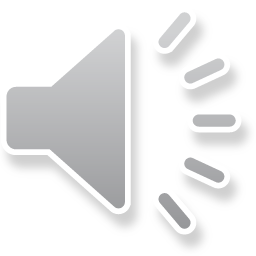 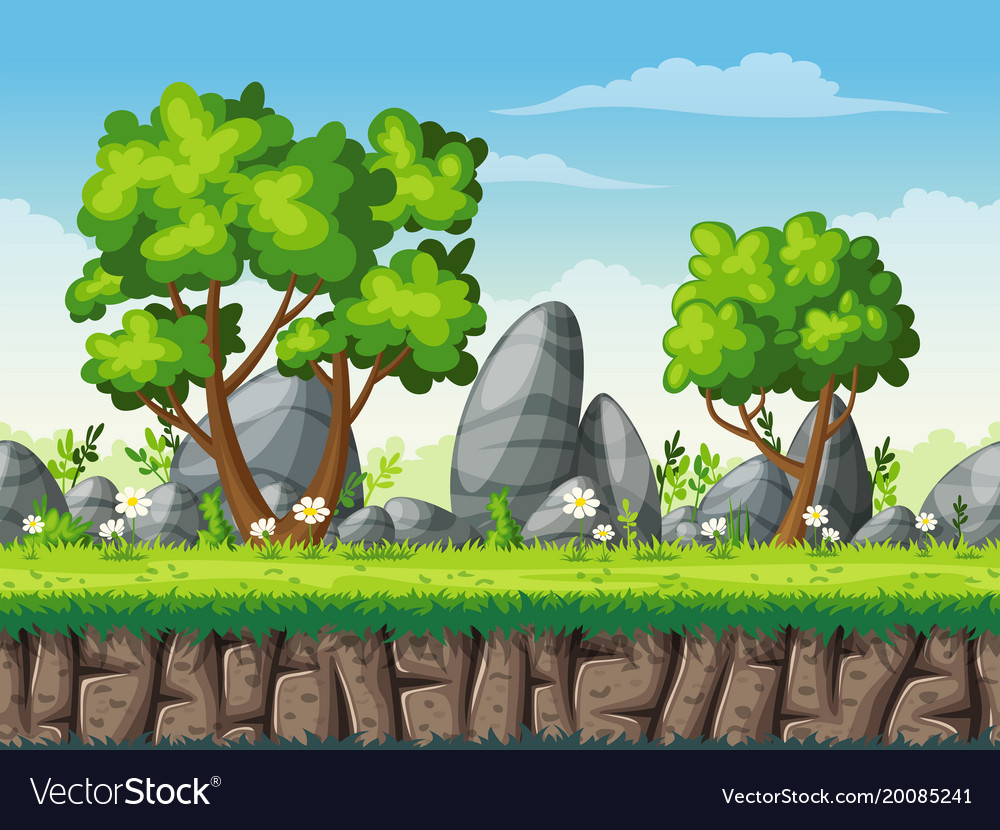 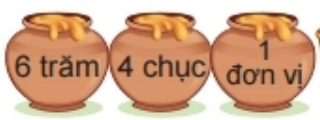 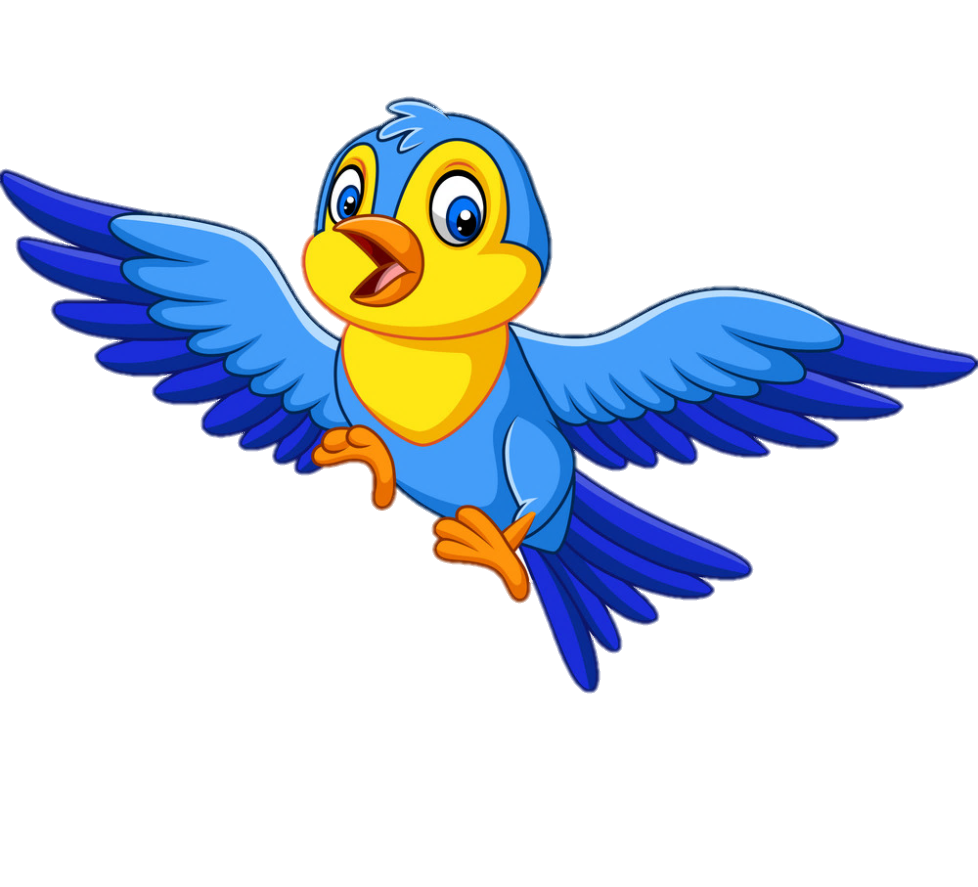 80 – 40 = ?
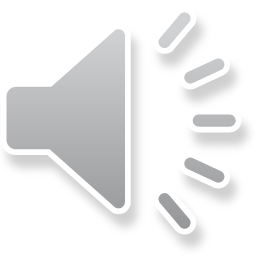 40
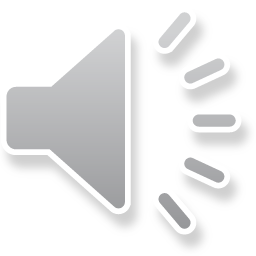 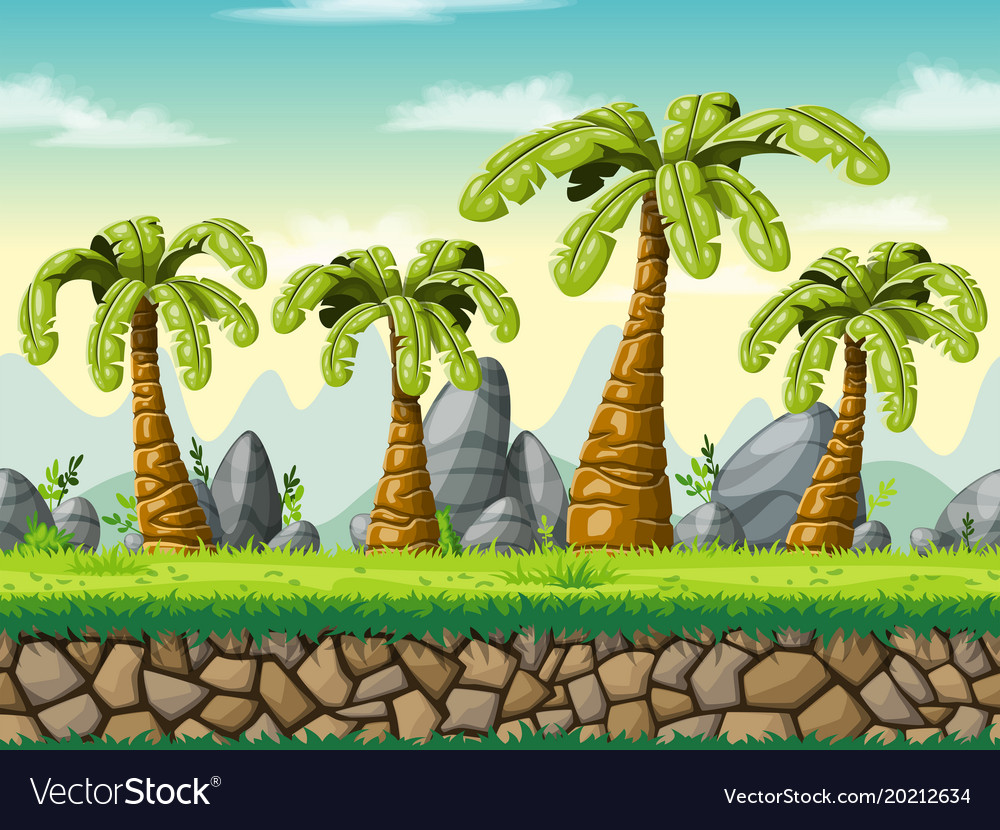 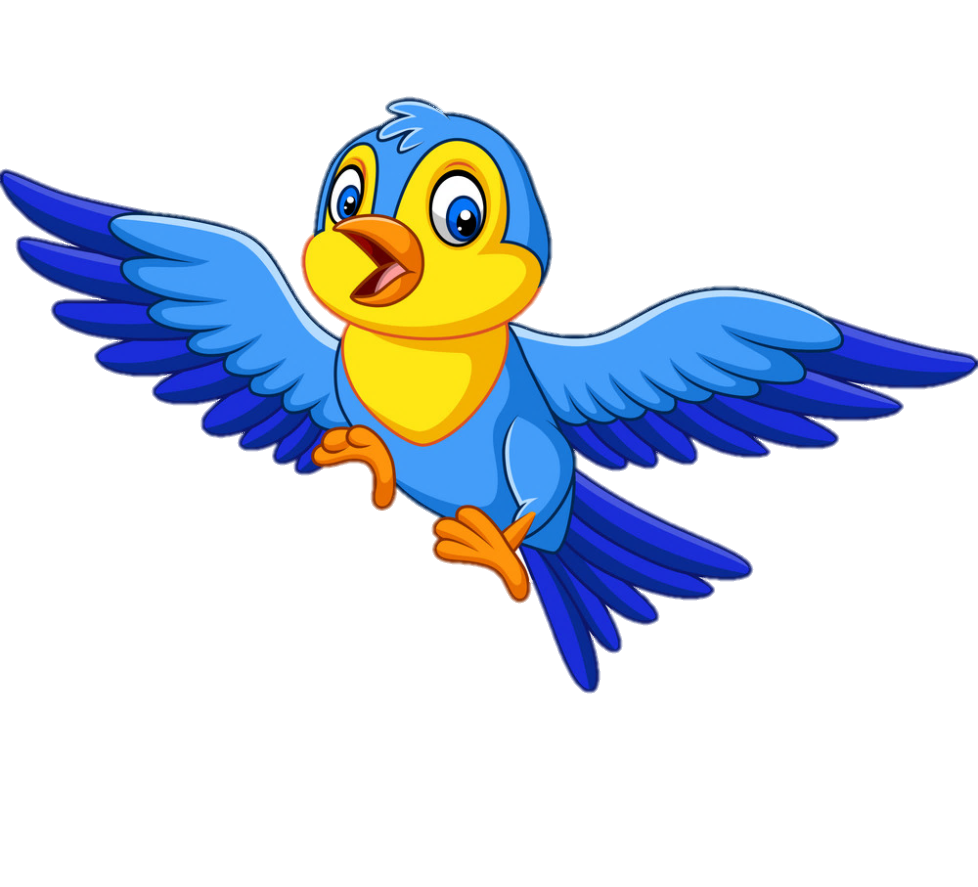 57 – 12 = ?
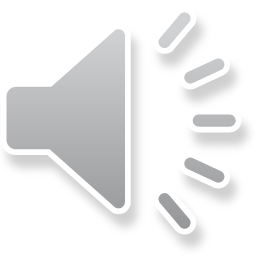 45
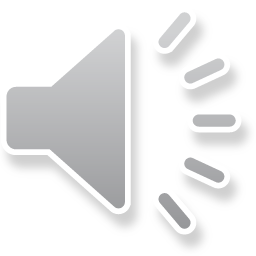 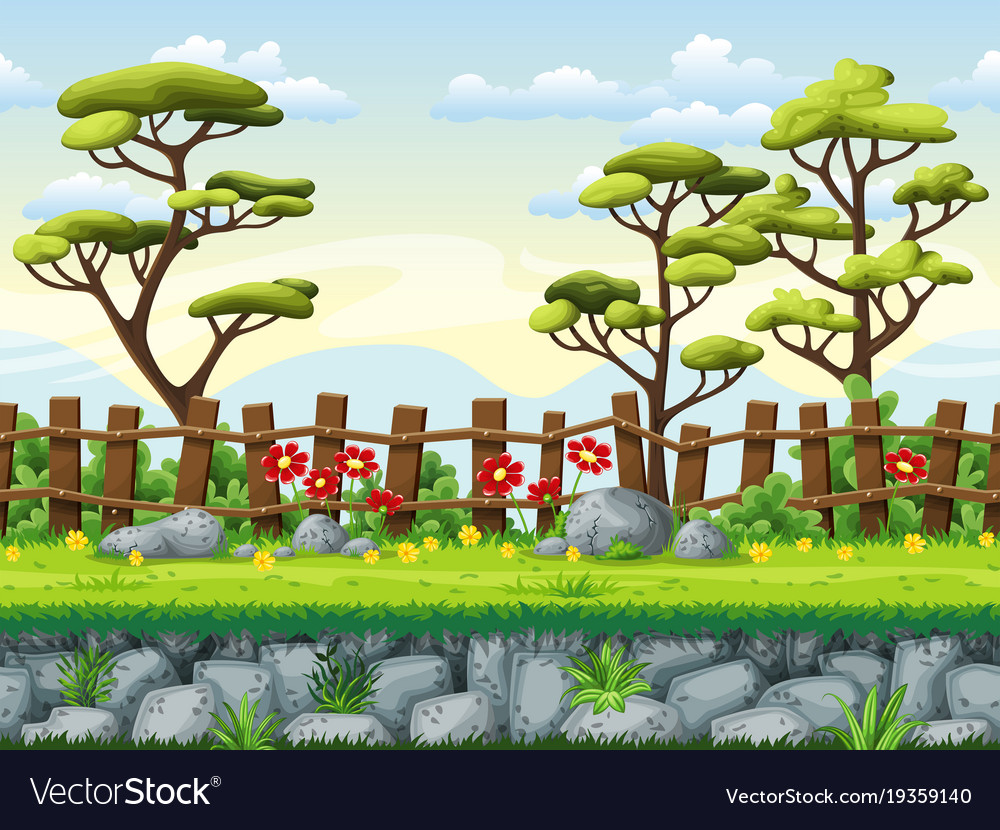 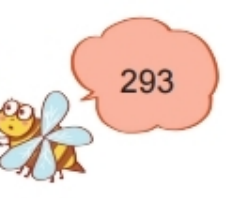 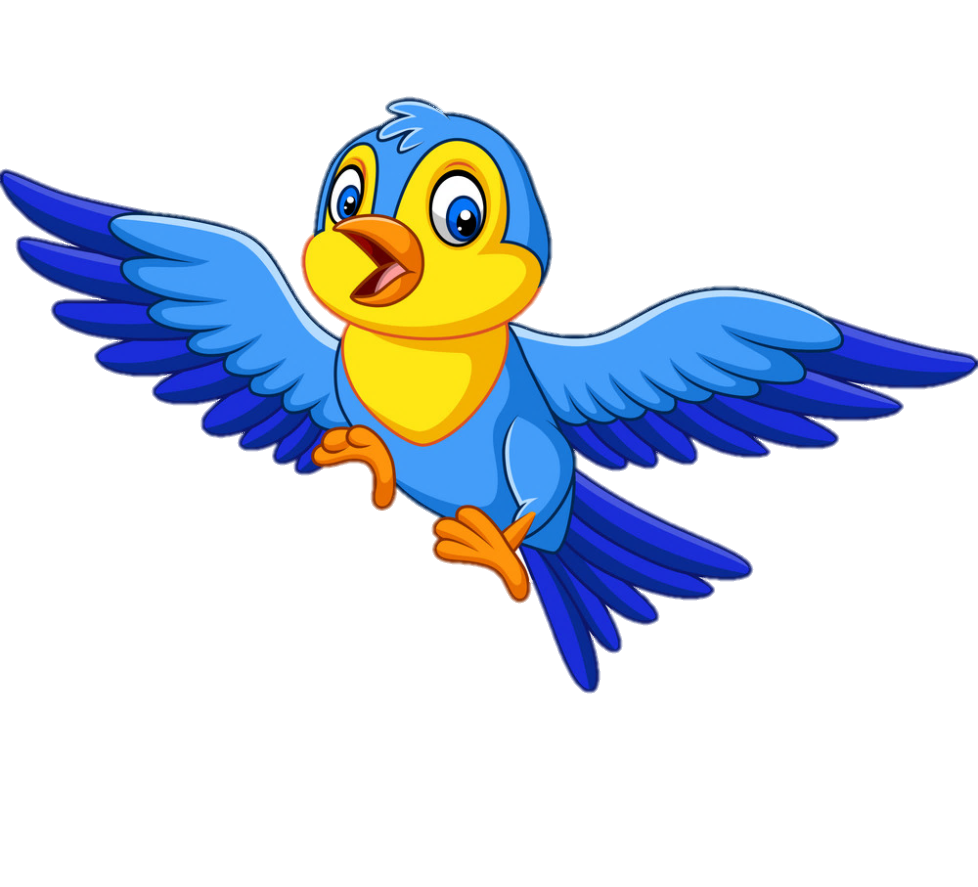 30 + 50 = ?
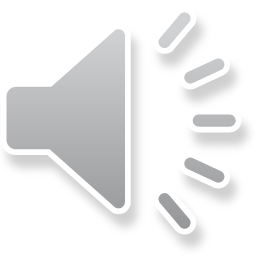 80
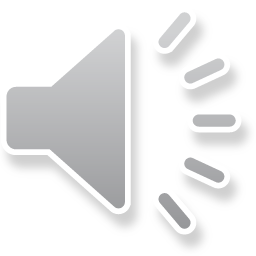 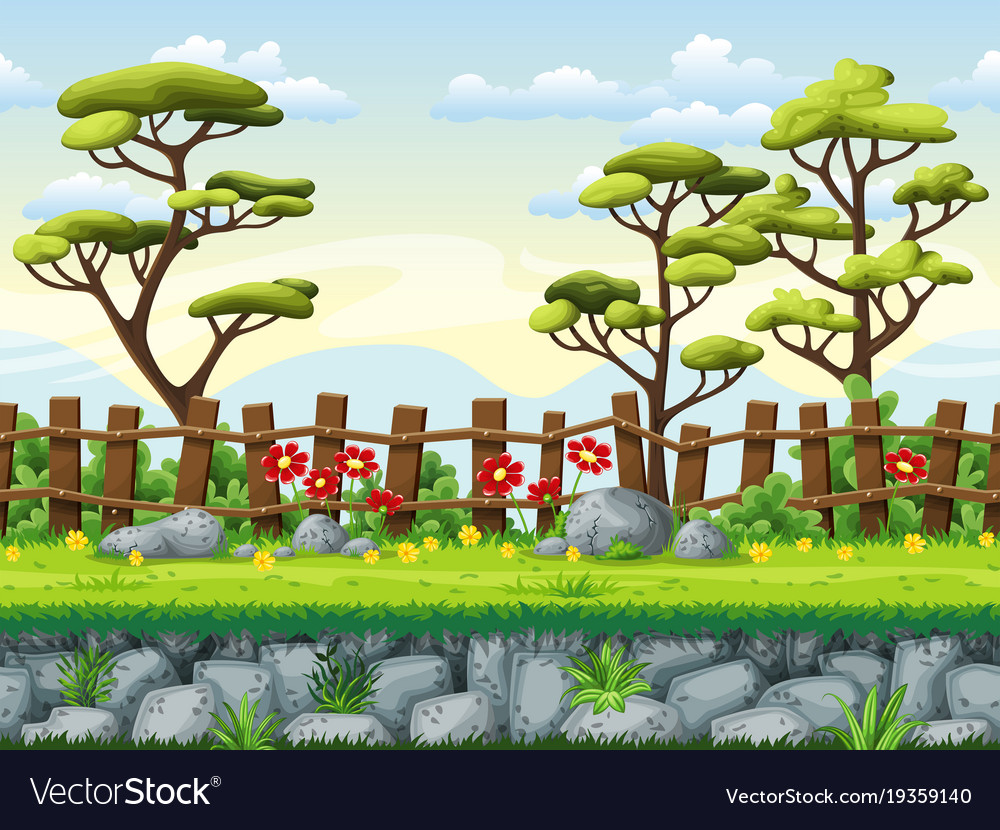 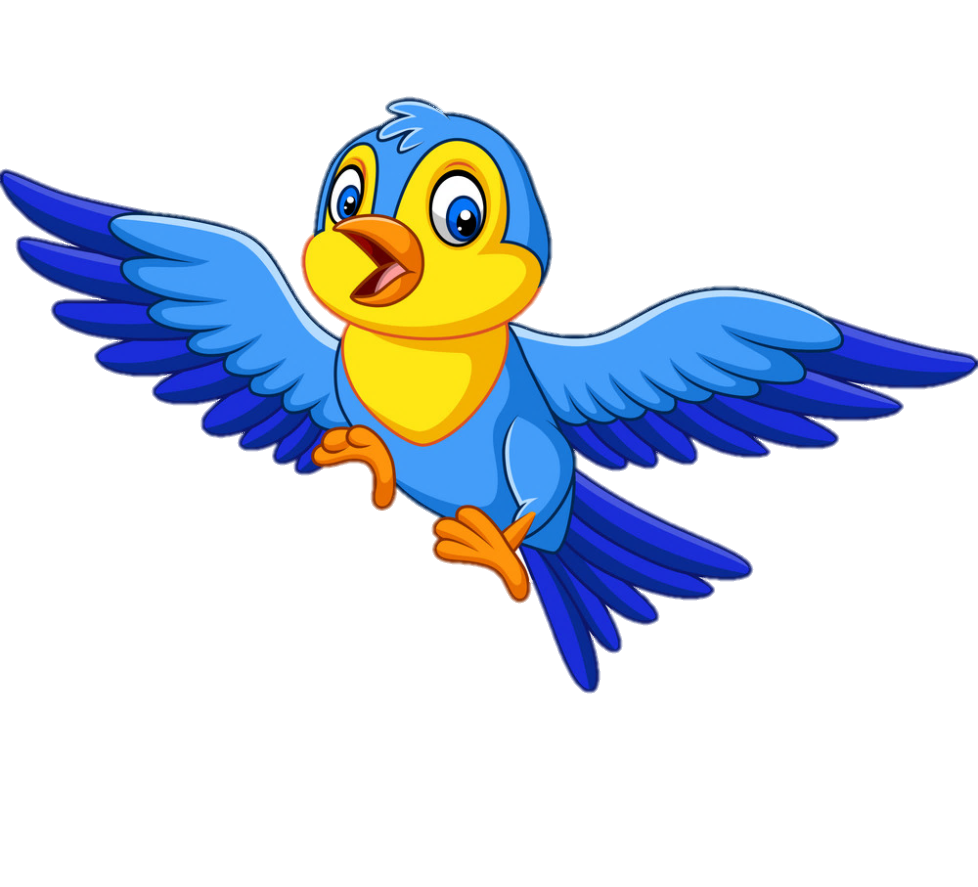 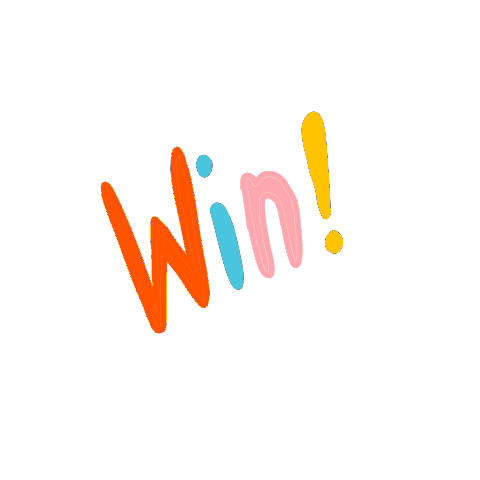 Chúc mừng các em
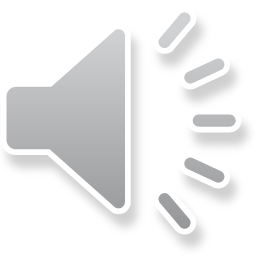 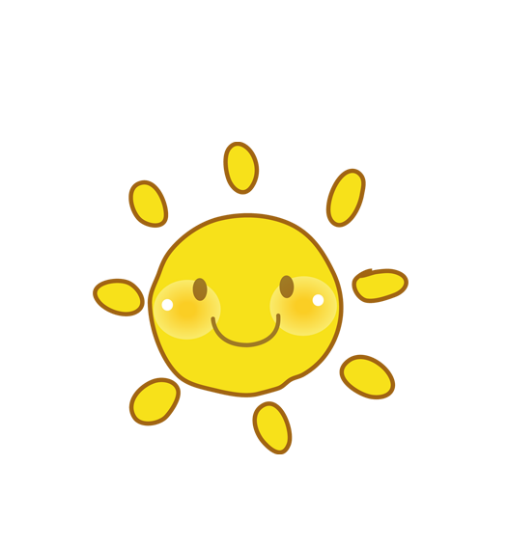 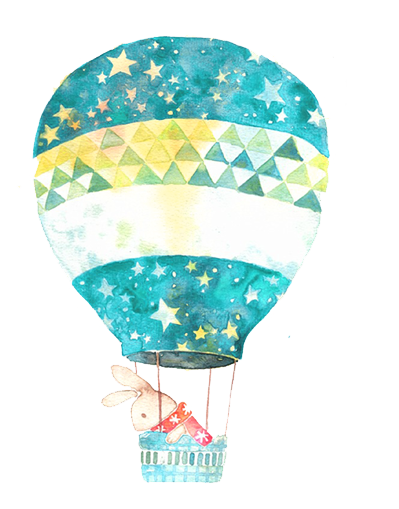 Bài 7: Luyện tập chung
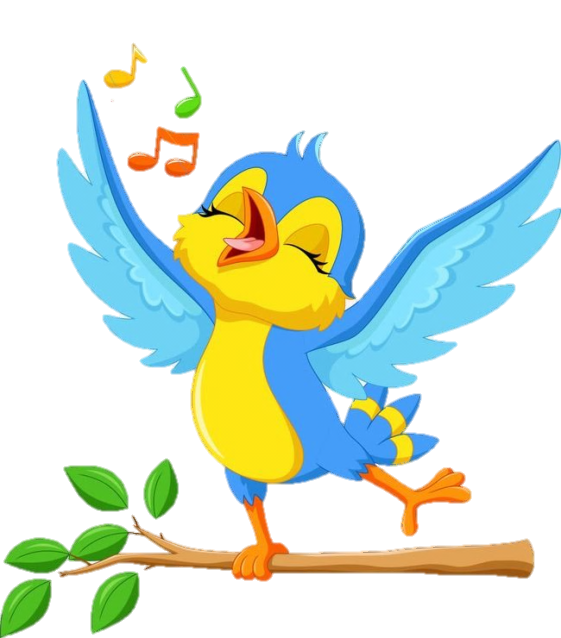 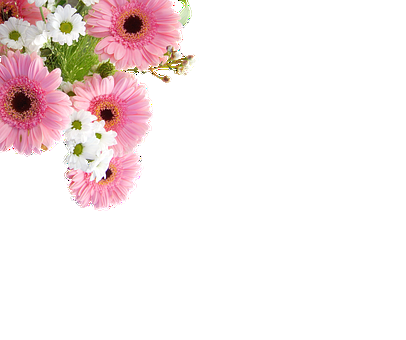 TIẾT 1
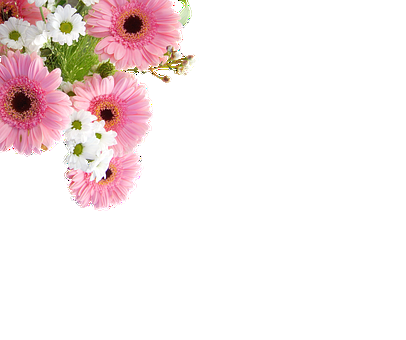 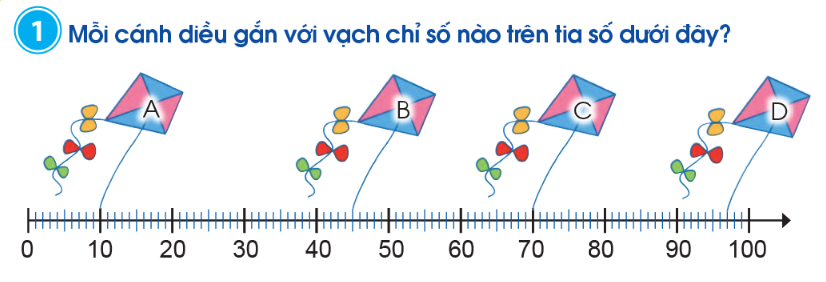 10
45
70
97
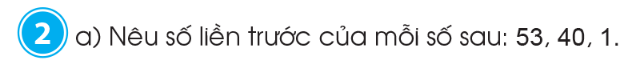 52, 39, 0
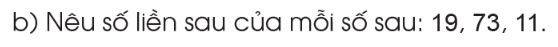 20, 74, 12
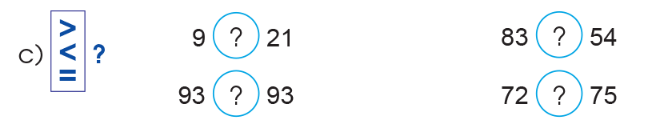 <
>
=
<
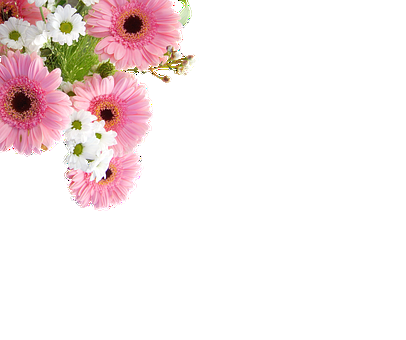 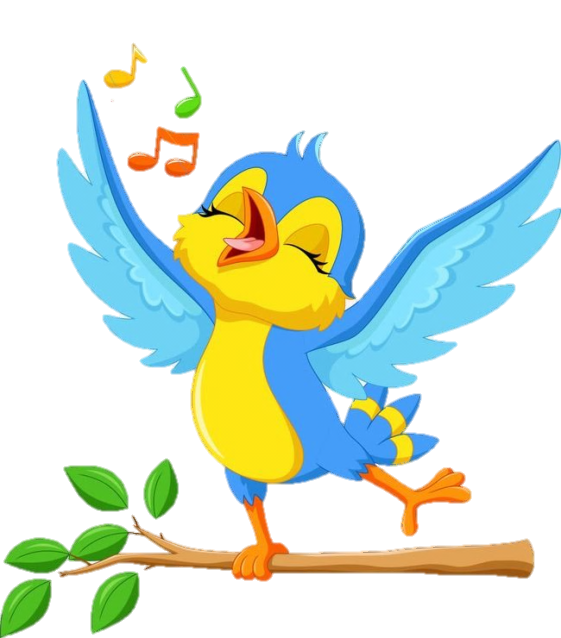 Giải lao
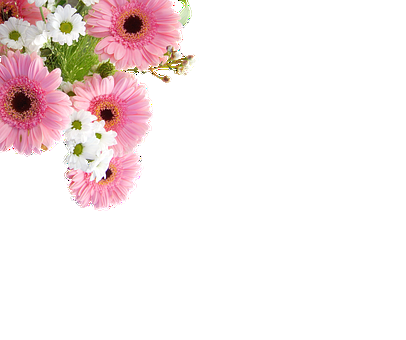 12
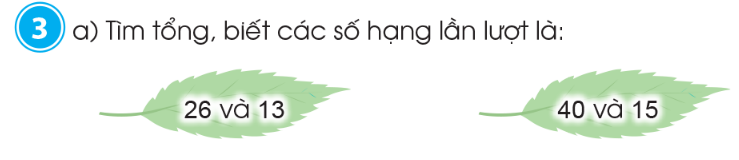 26 + 13 = 39
40 + 15 = 55
57 – 24 = 33
85 – 3 = 82
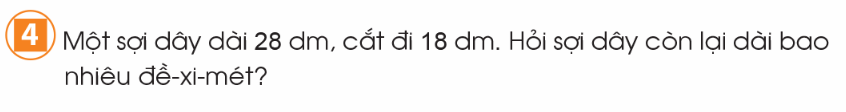 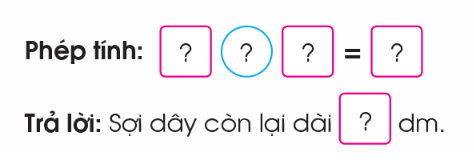 10
-
18
28
10
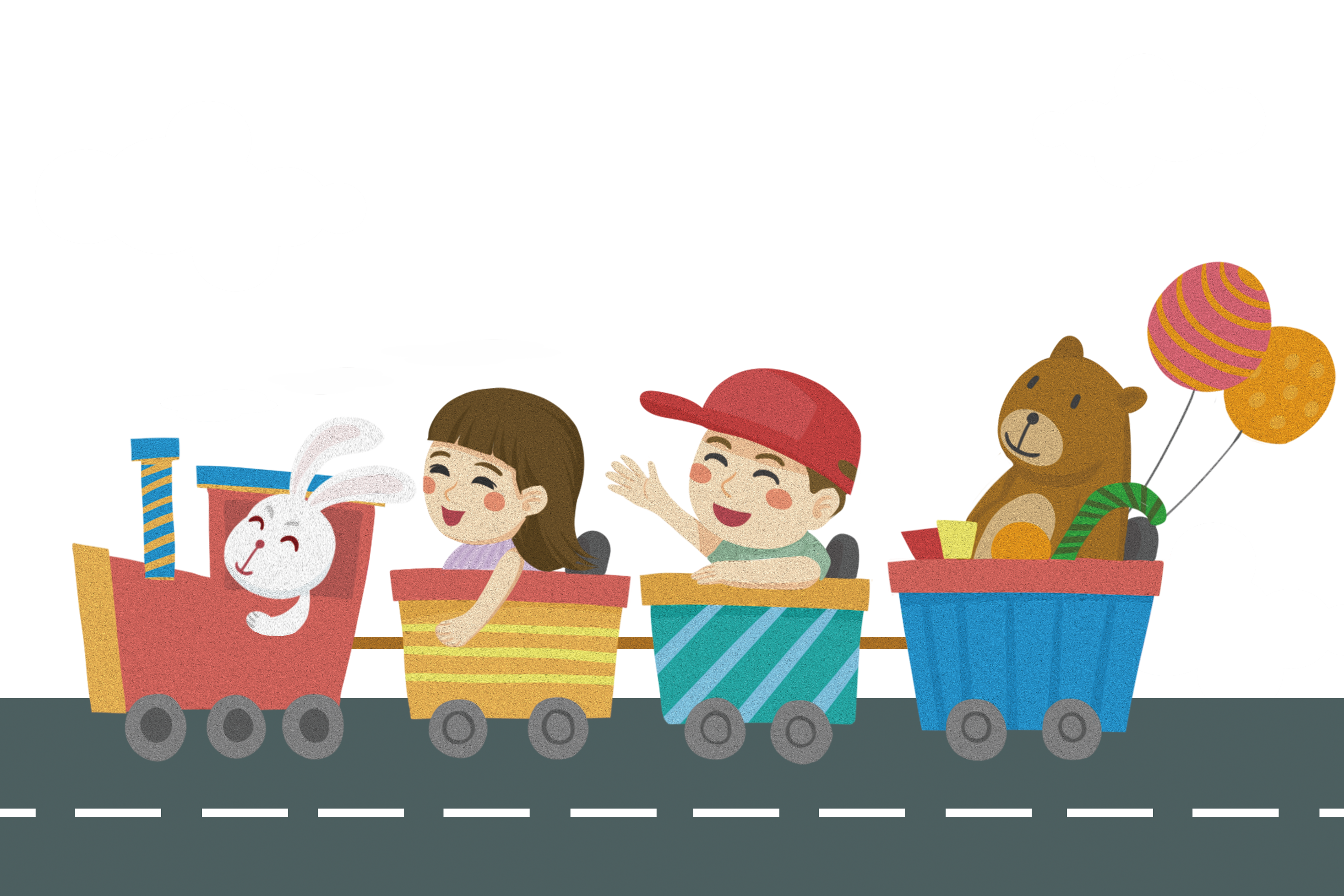 CHÀO TẠM BIỆT
Liên hệ giáo án:
FB: Hương Thảo
Gmail: tranthao121004@gmail.com